The New U.S. –Canada- Mexico Trade Agreement 
Implications for  Energy



Mexico City 
January 29, 2019




Lucian Pugliaresi 
Energy Policy Research Foundation, Inc. 
Washington, DC
eprinc.org
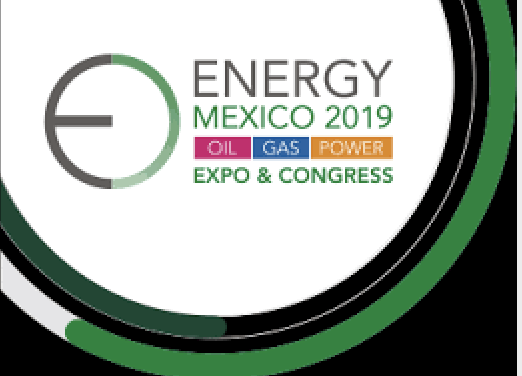 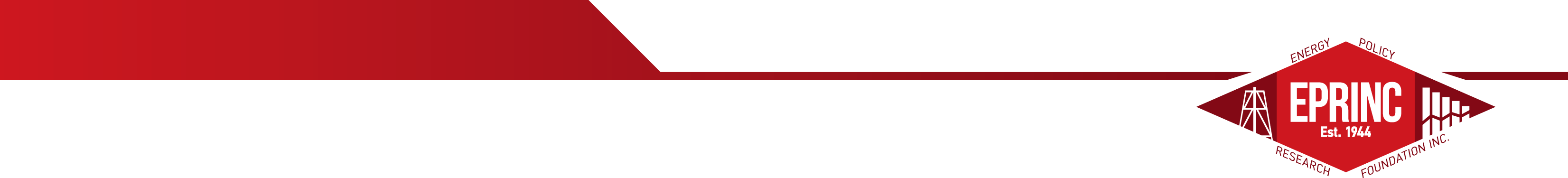 Main Oil & Gas Provisions of USMCA

Agreement Does Not Shift Energy Flows Substantially – but Sound Policies Still Matter
Investment protections to which all countries commit

Eligibility for Investor-State Dispute Settlement for US oil and gas companies investing in Mexico

Continued market access and no tariffs for US natural gas and oil products

A requirement that Mexico retain at least its current level of openness to US energy investment

Additional flexibility allowing US customs authorities to accept alternative documentation to certify that oil and gas entering the US have originated in Canada or Mexico
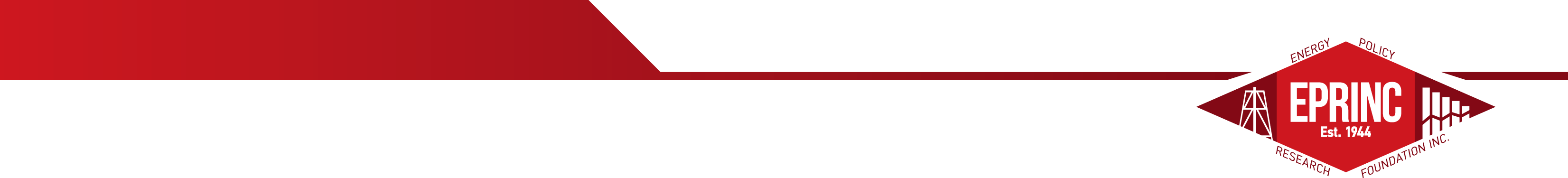 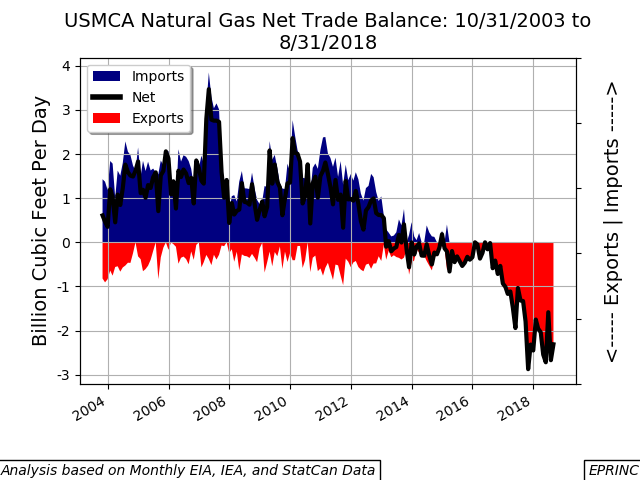 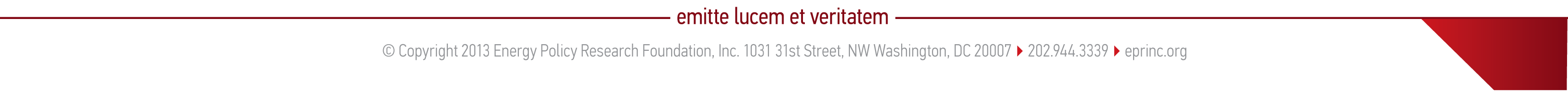 3
3
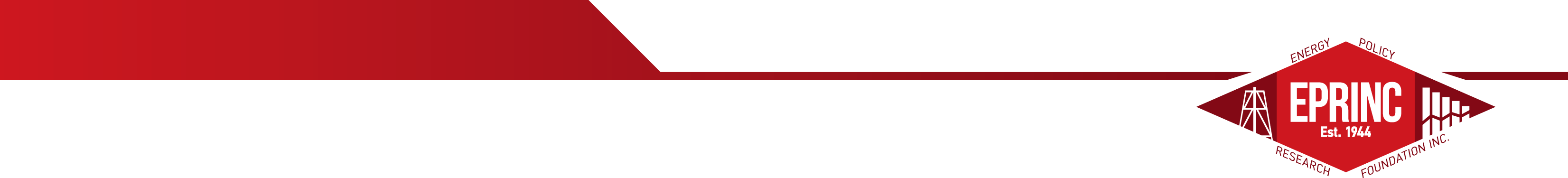 US Associated Gas Needs a Home – or Oil Output Suffers
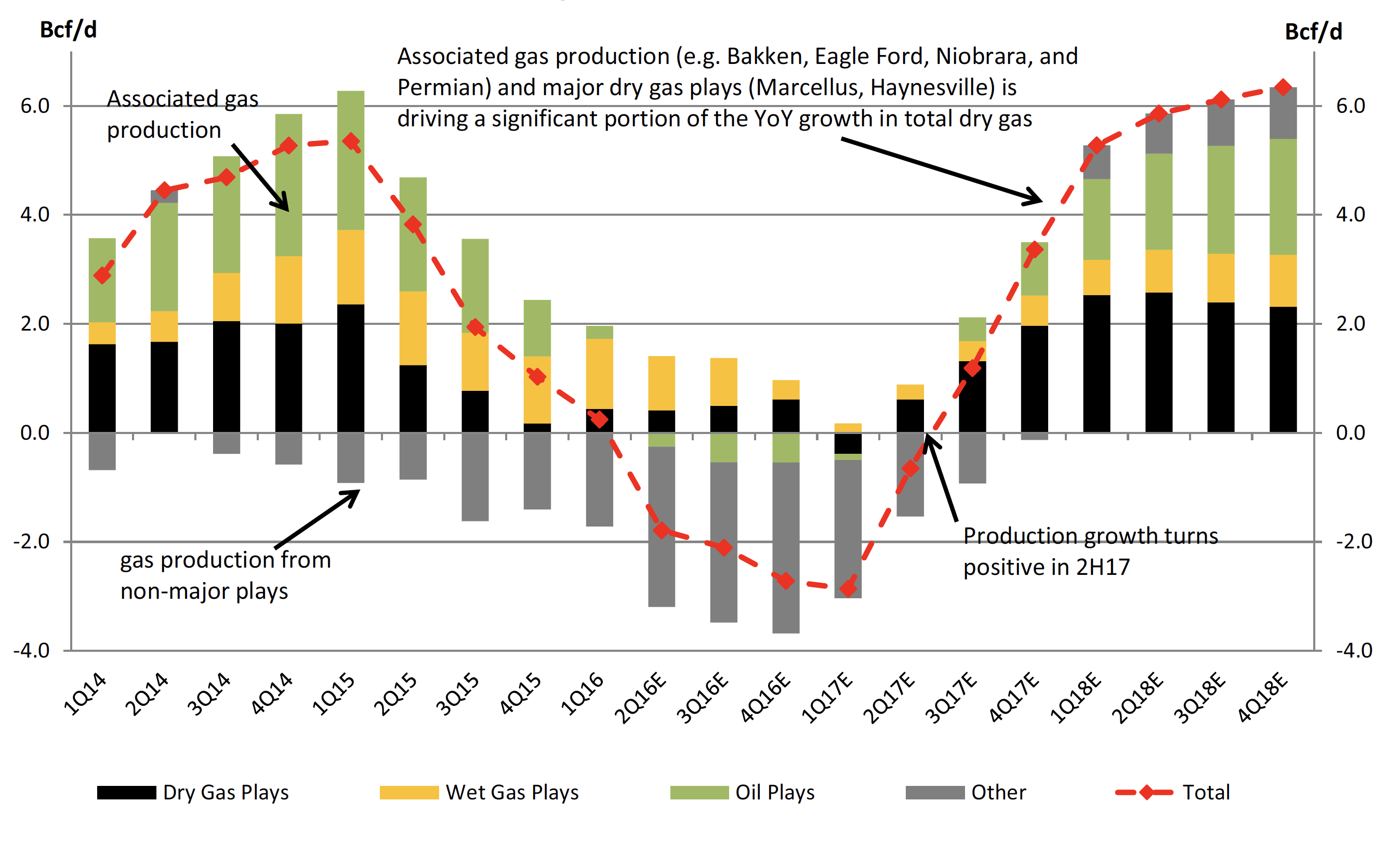 Source: EIA, Raymond James
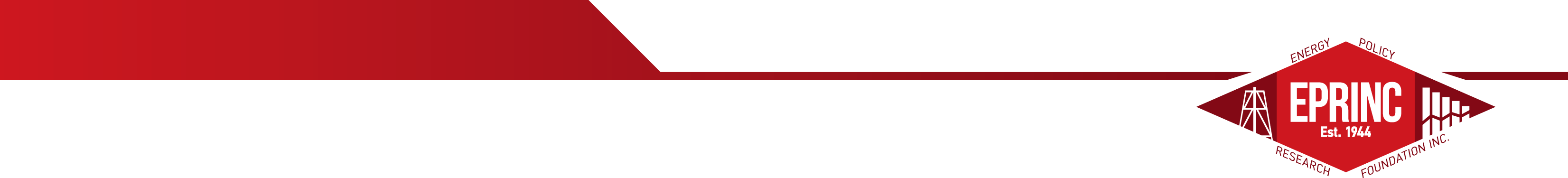 VALUE OF US PETROLEUM TRADE WITH MEXICO
billions of USD --  2007-2017
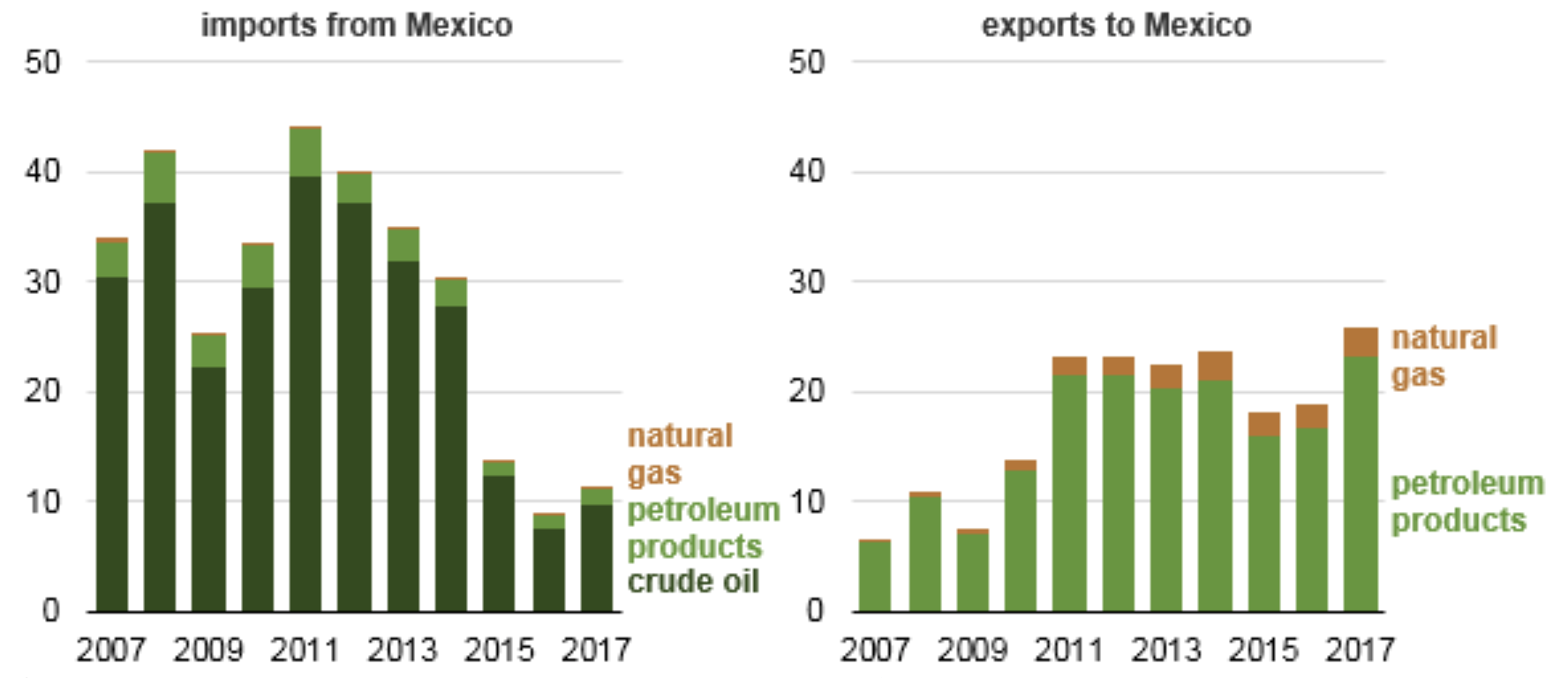 Source: EIA
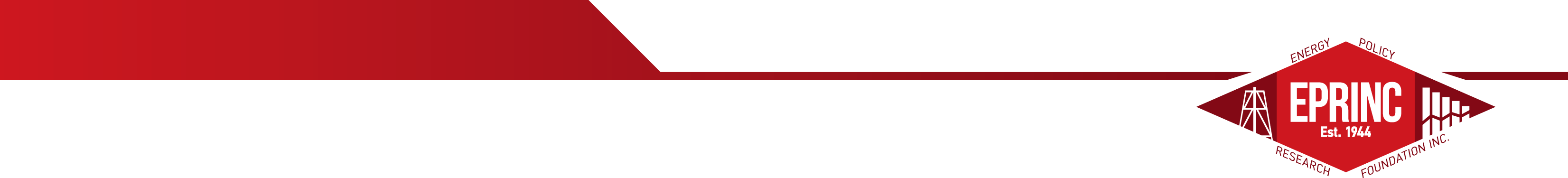 SUSTAINING THE BENEFITS OF USMCA
FIRST ORDER OF BUSINESS: TAMING POPULIST SENTIMENT

IMPORTANCE OF EDUCATING POLITICAL LEADERSHIP ON BENEFITS ON INTERCONNECTED ENERGY FLOWS  

ADDRESS MEXICO’s ENERGY SECURITY CONCERNS (real and imagined)

ADDRESS INFRASTUCTURE BOTTLENECKS: ALL MEMBERS OF USMCA HAVE A STAKEIN Canadian, US, and Mexican Regulatory Risks

ACCESS TO MEXICAN GAS MARKET IMPORTANT FOR SUSTAINING US 
CRUDE OIL OUTPUT GROWTH